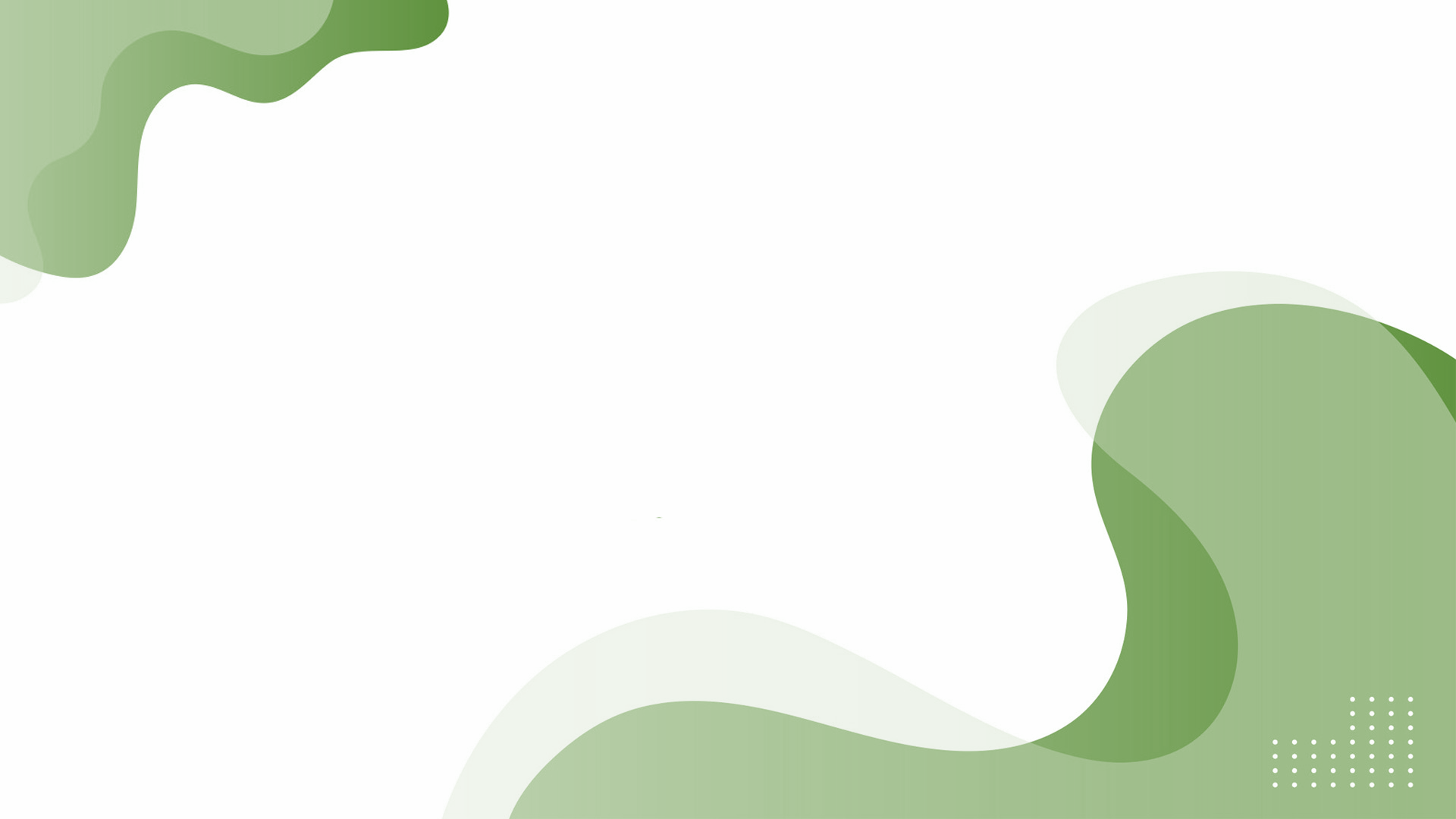 What are the obstacles and possibilities for battery recycling collaboration between the US and China
Presented by Energy Group
April 27, 2024
你的名字
CONTENTS
Statement of Purpose
Lithium-ion Battery Recycling Current Situation
Obstacles and successful cases
Recommendation
Statement of Purpose
Lithium-ion batteries (LIBs) are widely used in electric vehicles. 
With the rapid growth in electric vehicle (EV) sales, LIB demand for EVs continues to rise.
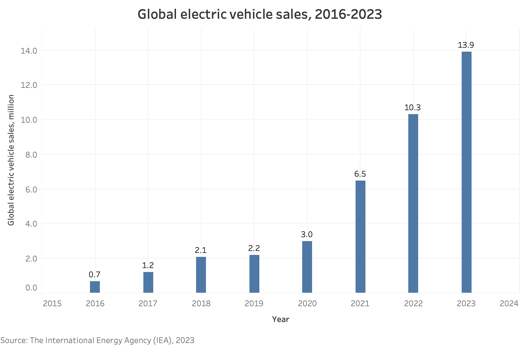 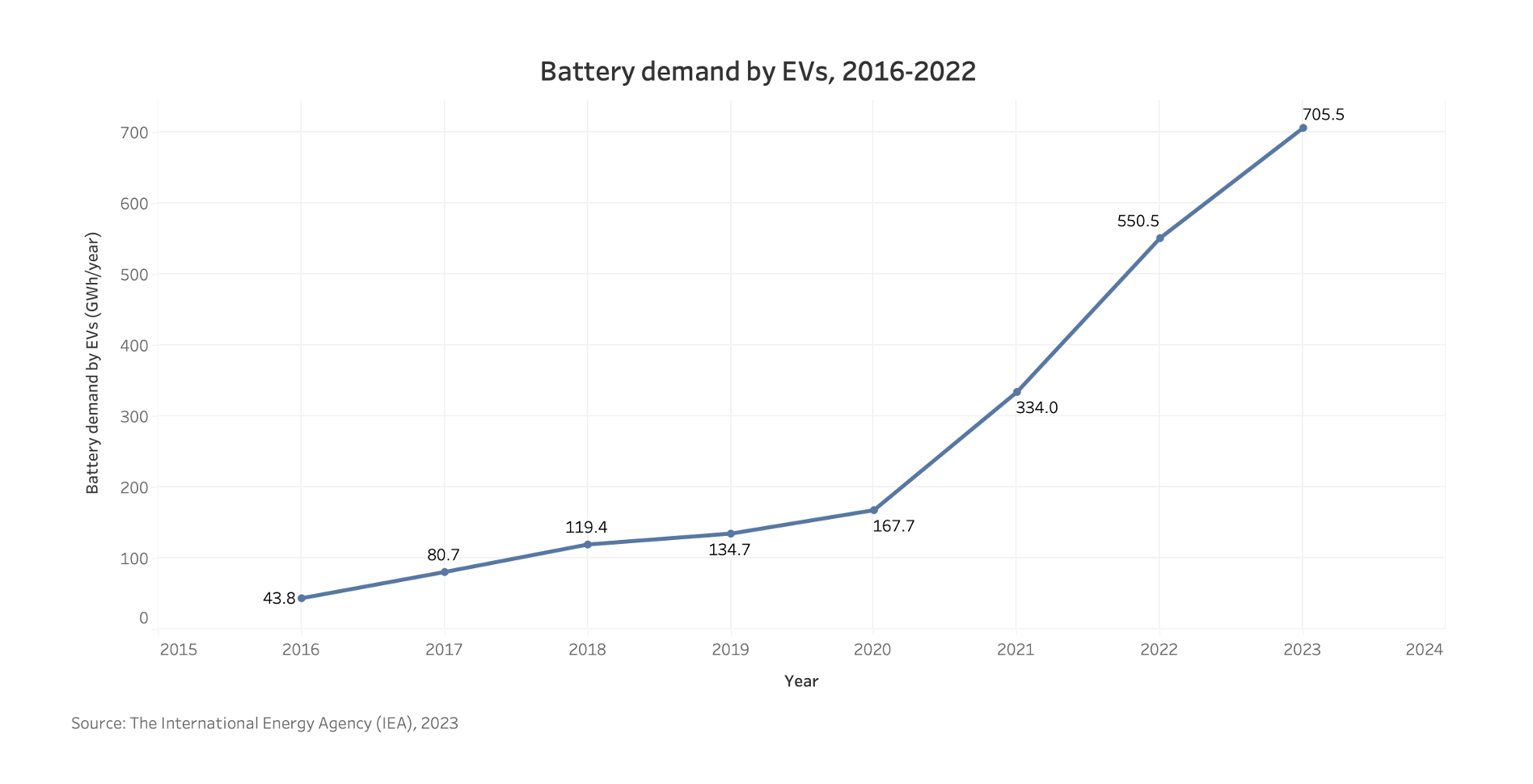 Statement of Purpose
Environmentally, LIBs contain fluorine-based substances like hexafluorophosphates and polyvinylidene fluoride (PVDF), which can lead to fluorine pollution and ozone layer damage.

Economically, LIBs contain significant concentrations of valuable metals. The inherent material value for 1 ton of LIBs is $7708 in the United States.
Statement of Purpose
How does LIBs recycling benefit the Common Ground? 

the importance of developing resource efficiency to address the climate crisis

the intention of both countries to support collaborative projects on this matter among enterprises, universities, and research institutions
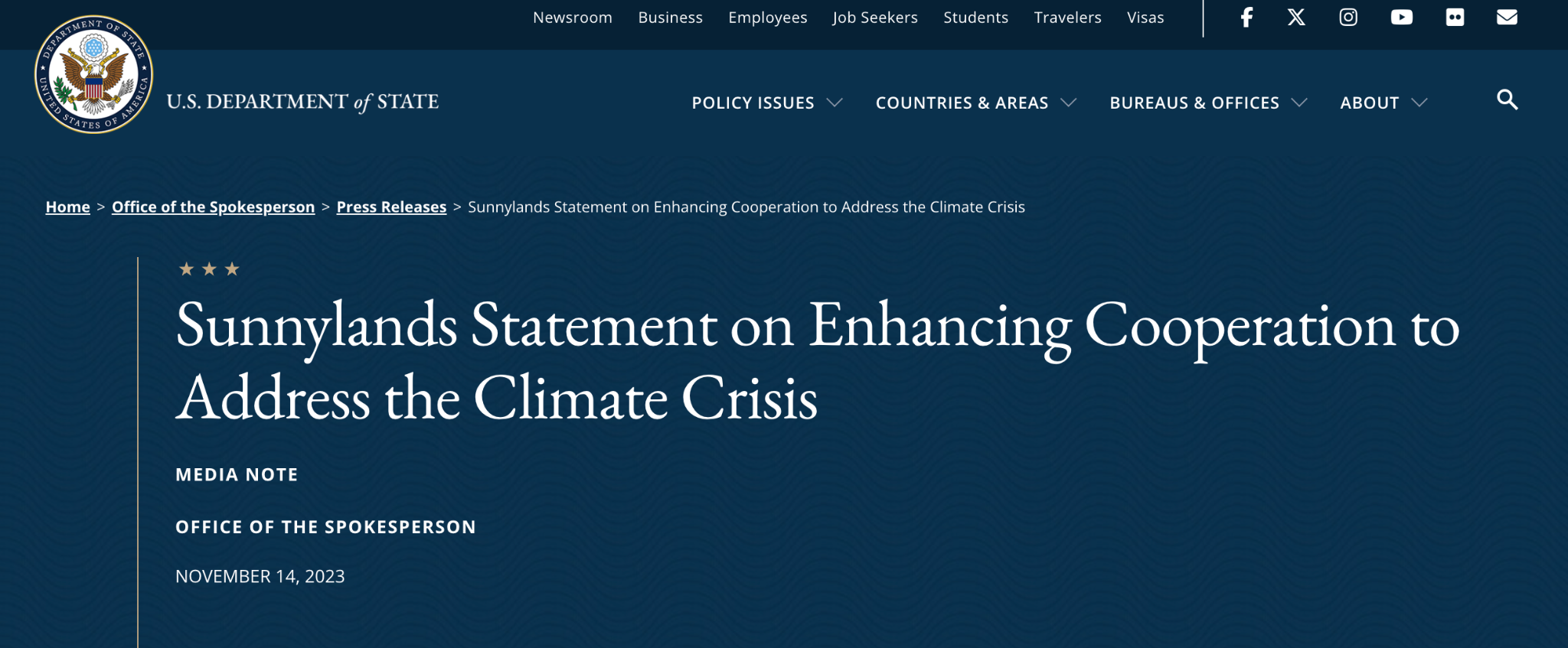 LIBs Recycling 
Current Situation: Policy
China
The United States
Encourage financial institutions to increase their financial support for enterprises and key projects focused on the recycling and reuse of waste equipment and resources.
Include eligible projects for recycling and utilizing waste equipment in the scope of investment supported by the central budget.
Release standards for the management of logistics traceability information related to the recycling of waste power batteries from new energy vehicles.
Establish new methods with a focus on reducing costs.
Increase recovery rate of key materials and develop processing technologies to reintroduce them.
Establish federal recycling policies
Create incentives for achieving 90% recycling of consumer electronics, EV, and grid-storage batteries by 2030.
LIBs Recycling 
Current Situation: Policy
Similarities
Standardization: Both countries are committed to establishing standardized processes for battery performance testing and pre-application testing, promoting unified international standards for battery recycling and reuse.
Resource Recycling and Supply Chain Security: Both countries recognize the importance of secure supply chains for critical mineral materials and aim to ensure sustainable extraction and recycling of key raw materials such as lithium, cobalt, and nickel through international cooperation, resource sharing, and technological innovation.
Market rules and trade cooperation: Both China and the United States advocate substantial commercial cooperation through bilateral or multilateral trade agreements. This includes technology transfer, joint construction of recycling facilities, and collaborative investment in recycling projects, aiming to establish international trade rules conducive to the transnational flow of used batteries and thereby increase the global utilization rate of lithium-ion batteries.
LIBs Recycling 
Current Situation: Policy
Analysis
Similarities
It can be seen that there are many similarities in the attitudes of China and the United States towards battery recycling, making collaboration possible. While the United States aims to establish a domestic industry chain, it doesn't necessarily mean that every production step of each battery needs to be completed domestically. Due to China's status as the largest consumer market for batteries, American companies can collaborate with Chinese enterprises, especially regarding American-branded batteries sold in China.
Environmental Governance and Sustainable Development Goals: Both countries are committed to reducing environmental impacts during the recycling process, such as reducing energy consumption and emissions of pollutants.
Differences
The Chinese government has implemented specific policy measures from the perspective of finance and technology
U.S. policies aim to establish a closed-loop lithium-ion battery recycling ecosystem domestically to create a safer and more resilient domestic supply chain
LIBs Recycling Current Situation: Technology
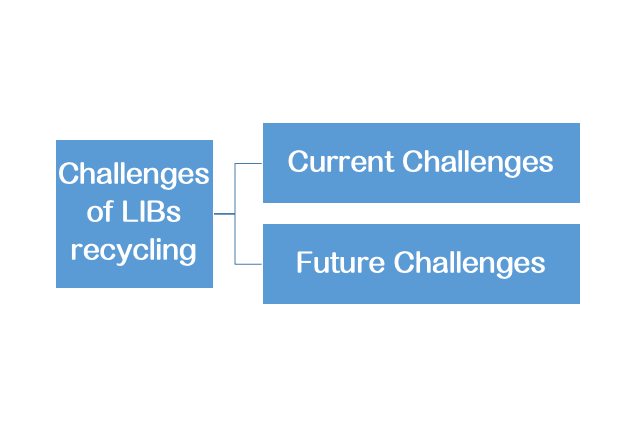 Technology: 
Current Challenges
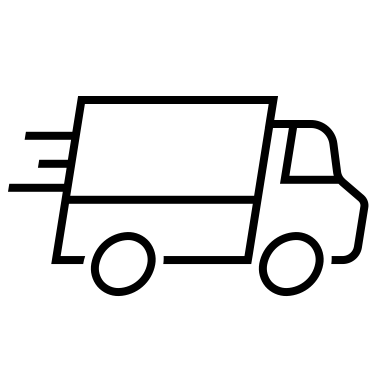 Improve Efficiency
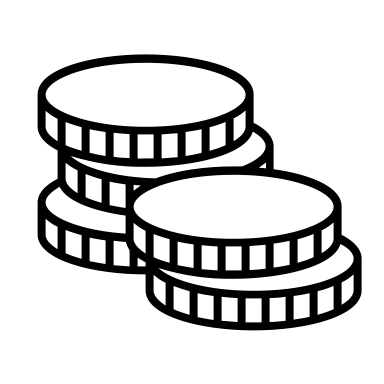 Lower the Cost
[Speaker Notes: 1.更结合实际
2.更结合产业链
3.有效的图片信息
4.技术的作用：降低成本？提高回收效率？怎么回收电池？]
Technology: 
Future Challenges
Solid State 
Electrolyte
Li Metal 
Electrode
Refresh battery materials
……
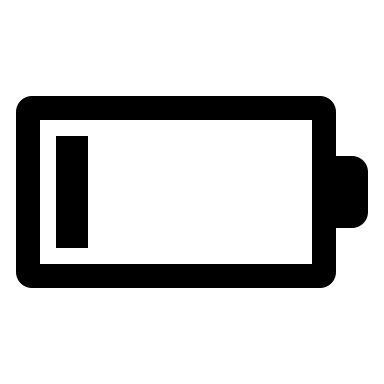 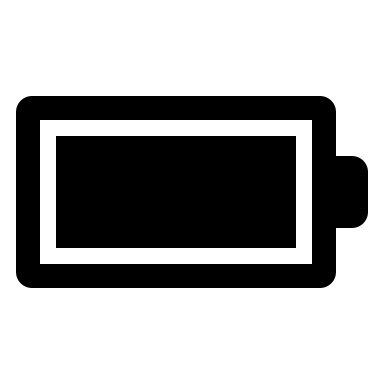 [Speaker Notes: 1.更结合实际
2.更结合产业链
3.有效的图片信息
4.技术的作用：降低成本？提高回收效率？怎么回收电池？]
Obstacle to collaboration
The US side of the story
Obstacle to collaboration
The Chinese side of the story
Cases of successful bilateral US-China Collaboration
Ten Year Framework on Energy and Environment Cooperation
The United States and China agreed to establish a sixth goal on energy efficiency cooperation under the Ten Year Framework
Themes: Clean, Efficient and Secure Electricity Production and Transmission; Clean Water; Clean Air; Clean and Efficient Transportation; and Conservation of Forests and Wetlands Ecosystems

US China Science and Technology Cooperation agreement 
U.S.-China science and technology activity increased in November 2009 with new agreements on joint projects in electric vehicles, or EVs, renewable energy
creation of the U.S.-China Clean Energy Research Center
cooperate in fields including agriculture, energy, space, health, environment, earth sciences and engineering, as well as educational and scholarly exchanges.
expired in Feb 2024 but temporarily extended for another 6 months
Recommendation：how to stimulate cooperation
Joint R&D and Standardization
Resource Circulation and Supply Chain Security
Environmental Governance and Sustainable Development Goals
Market Rules and Trade Cooperation
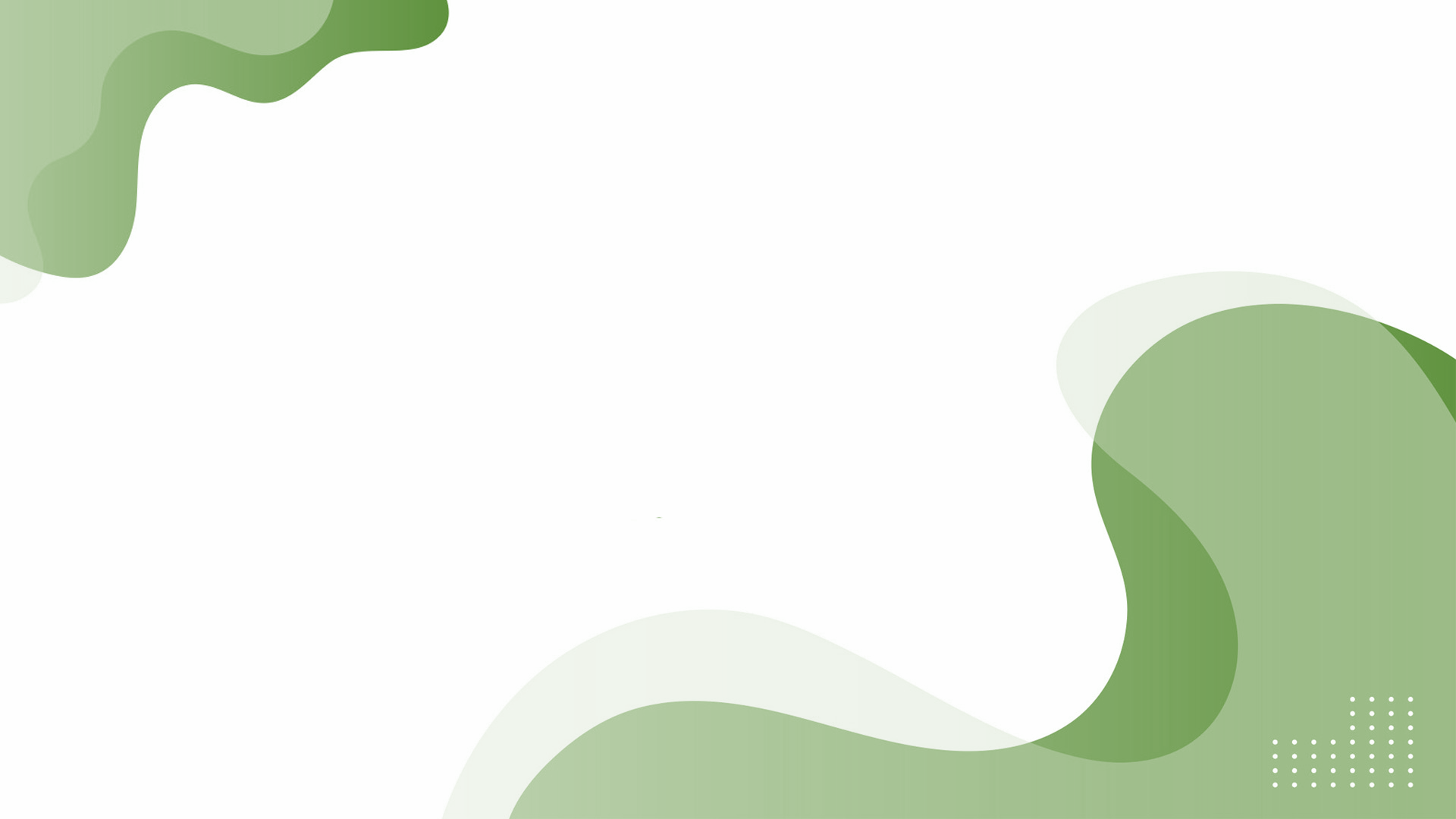 Thanks for your attention
Presented by Energy Group